6 MIN WALK TEST
Alejandro Gómez Rodas
Fisioterapeuta y Kinesiólogo U.T.P
Profesional en Ciencias del Deporte y la Recreación U.T.P
Especialista en Actividad Física y Salud  U.de.A
GENERALIDADES
Los test de tiempo de caminata:

Son funcionales

No requieren equipo especializado y costoso

Son fácilmente administrados con población altamente disfuncional

No ofrecen una monitorización fisiológica exhaustiva
6 MIN WALK TEST
Ampliamente reportado como medida de resultado de la rehabilitación (American Thoracic Society, 2002; ZuWallack and Haggerty, 2004; Spencer et al, 2007)

Es seguro

Fácil administración

Usa recursos tecnológicos mínimos

Es bien tolerado

Refleja de forma precisa una actividad funcional de la vida diaria (Enright, 2003; Sciurba, 2003)
6 MIN WALK TEST
Mide la distancia total que se camina en 6 minutos

Para obtener resultados válidos y confiables es necesario:

Estandarizar el procedimiento del test

Testeos en reposo

Instrucciones al paciente

Refuerzo durante el testeo

Uso de oxígeno suplementario
ANTES DEL TEST
Estandarizar la forma del recorrido
Recto, círculo continuo, oval o cuadrado

Revisar la historia clínica del paciente
Tomar en cuenta precauciones y contraindicaciones al ejercicio

El vestido del paciente debe ser confortable
Zapatos apropiados

Evitar comer al menos dos horas antes

Inhaloterapia dentro de la hora de realización de la prueba o cuando se llega a la prueba

Descansar al menos 10 min antes de iniciar la prueba

Registrar tensión arterial, FC, SatO₂, disnea con el paciente sentado
DURANTE EL TEST
Los tramos rectilíneos deben ser al menos de 30 m

Se debe solicitar caminar lo más rápido posible

Estandarizar el apoyo y las notificaciones del tiempo a intervalos en la prueba

Los descansos son contabilizados

Registrar la distancia total caminada

Registrar percepción de esfuerzo y disnea con Borg

El paciente debe caminar solo, sin apoyo familiar, debe incluso llevar por sus propios medios su oxígeno

Cuente las vueltas con el cronómetro

Tomar nota del tipo de dispositivo que lleva la bala

Ambiente cómo: temperatura y humedad estables

Monitorear signos y síntomas no deseados
AL TERMINAR EL TEST
Notar y registrar cualquier signo o síntoma no deseado

Registre inmediatamente:

SatO₂

FC

Disnea

Con el paciente sentado

Registre la distancia recorrida
CONSIDERACIONES
Se debe registrar el número de veces que el paciente haya parado (incluyendo el tiempo de parada en el tiempo de prueba)

Monitorear periódicamente el pulsoxímetro y FC

Calcular los METs:
Para calcular la prescripción de ejercicio

Considerar disnea en el esfuerzo, patrón de marcha, equilibrio y evaluación de dolor

Los incrementos promedio al repetir el test son del orden de:
5,8 – 14,9%

No se recomienda el uso de banda rodante (American Thoracic Society, 2002) (Sciurba, 2003)

Las mejoras del 10% en la prueba son consideradas significativas
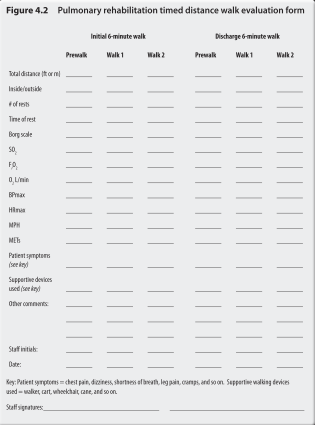 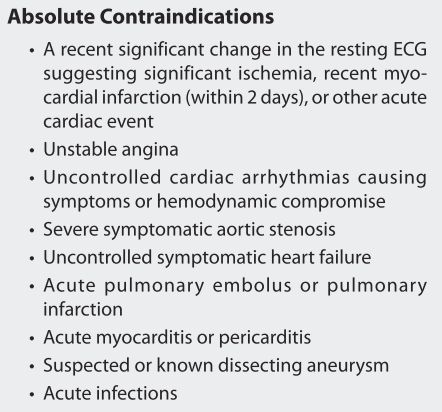 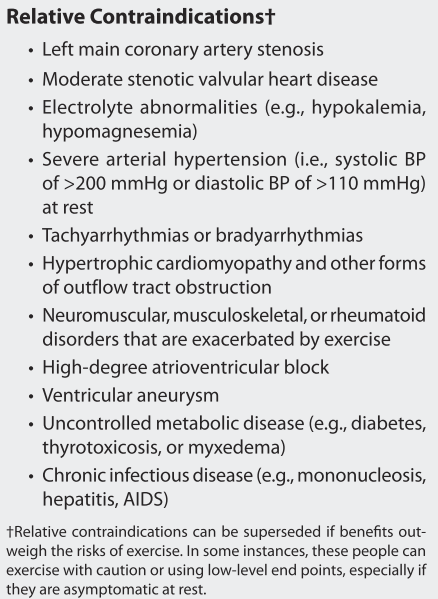 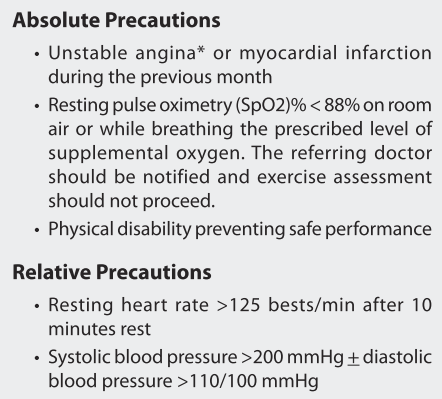 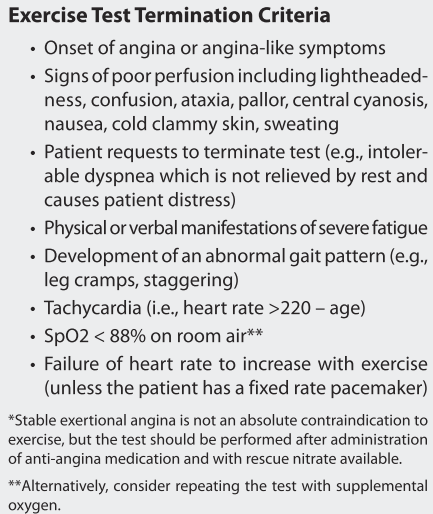 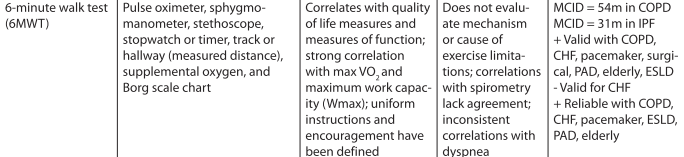 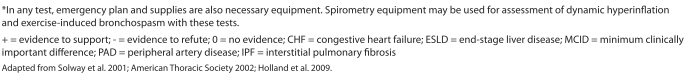 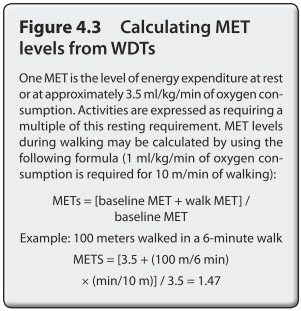 CÁLCULO METABÓLICO